Реализация ФГОС
среднего общего образования
в ПОО Кемеровской области
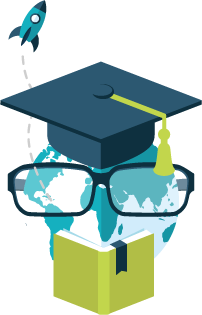 Апухтина А. Г., 
канд.филол.наук, зав.кафедрой ООиПД ГБУ ДПО «КРИРПО»
1
Приказ ДОиН Кемеровской области
от 17.09.2015 №1787
ГПОУ «Анжеро-Судженский политехнический колледж»; 
ГПОУ «Профессиональный колледж г. Новокузнецка»; 
ГКПОУ Кемеровский горнотехнический техникум 
ГПОУ «Кузнецкий индустриальный техникум»
ГПОУ «Кемеровский техникум индустрии питания и сферы услуг»
ГПОУ «Прокопьевский промышленно-экономический техникум» 
ГПОУ Междуреченский горностроительный техникум 
ГПОУ «Кемеровский педагогический колледж»

9. ГПОУ «Новокузнецкое училище (техникум) олимпийского резерва»
10. ГБПОУ Прокопьевский техникум физической культуры
2
ФГОС среднего общего образования
Приказ Минобрнауки России от 17.05.2012 N 413 «Об утверждении федерального государственного образовательного стандарта среднего общего образования»
В редакции Приказов О внесении изменений в федеральный государственный образовательный стандарт среднего общего образования, утвержденный приказом Министерства образования и науки Российской Федерации от 17 мая 2012 г. N 413
Приказ Минобрнауки России от 31.12.2015  N 1578
Приказ Минобрнауки России от 29.06.2017  N 613
3
ФГОС среднего общего образования
Рекомендации по организации получения среднего общего образования в пределах освоения образовательных программ среднего профессионального образования на базе основного общего образования с учетом требований федеральных государственных образовательных стандартов и получаемой профессии или специальности среднего профессионального образования (письмо Департамента государственной политики в сфере подготовки рабочих кадров и ДПО  Минобрнауки России от 17.03.2015 № 06-259)
4
ФГОС среднего общего образования
Примерные программы общеобразовательных учебных дисциплин для профессиональных образовательных организаций (2015 г.)

ОБ УТОЧНЕНИИ 
Рекомендаций по организации получения среднего общего образования в пределах освоения образовательных программ среднего профессионального образования….. и
Примерных программ общеобразовательных учебных дисциплин для профессиональных образовательных организаций
5
ФГОС среднего общего образования
Примерная основная образовательная программа среднего общего образования (одобрена решением федерального учебно-методического объединения по общему образованию (протокол от 28 июня 2016 г. № 2/16-з)

http://fgosreestr.ru
6
ФГОС среднего общего образования
Содержательный раздел  ООП (п. 14)
программа развития универсальных учебных действий при получении СОО 
программы отдельных учебных предметов, курсов и курсов внеурочной деятельности;
программа воспитания и социализации обучающихся при получении СОО
программа коррекционной работы;
 
*программы курсов внеурочной деятельности 
(п.13 – пять направлений)
7
ФГОС среднего общего образования
П. 18.2.2. Рабочие программы учебных предметов, курсов, … должны обеспечивать достижение планируемых результатов освоения основной образовательной программы.Рабочие программы учебных предметов, курсов должны содержать:
1) планируемые результаты освоения учебного предмета, курса;2) содержание учебного предмета, курса;3) тематическое планирование с указанием количества часов, отводимых на освоение каждой темы.
8
ФГОС среднего общего образования
Примерные программы ОУД для ПОО Кемеровской области

- Пояснительная записка 
-Планируемые результаты освоения учебной дисциплины 
-Содержание учебной дисциплины 
-Тематическое планирование 
Список источников

Примерные темы индивидуальных проектов
9
Пояснительная записка
Одна цель – достижимая   

Содержание программы дисциплины направлено на достижение следующей цели:

освоение обучающимися содержания дисциплины «Иностранный язык» и достижение результатов изучения дисциплины в соответствии с требованиями, установленными ФГОС среднего общего образования
10
Пояснительная записка
Несколько задач (до 5) – измеримых

9.5. Математика и информатика
Изучение предметной области "Математика и информатика" должно обеспечить:сформированность представлений о социальных, культурных и исторических факторах становления математики и информатики

Задача: сформировать представления о социальных, культурных и исторических факторах становления информатики
11
Пояснительная записка
Несколько задач (до 5) – измеримых

9.3. Иностранные языки
Предметные результаты изучения предметной области "Иностранные языки" включают предметные результаты изучения учебных предметов:"Иностранный язык", "Второй иностранный язык" (базовый уровень) - требования к предметным результатам освоения базового курса иностранного языка должны отражать:
1) сформированность коммуникативной иноязычной компетенции, необходимой для успешной социализации и самореализации, как инструмента межкультурного общения в современном поликультурном мире; ….. (всего 4)
12
Пояснительная записка
9.3. Иностранные языки
Предметный результат:
сформированность коммуникативной иноязычной компетенции, необходимой для успешной социализации и самореализации, как инструмента межкультурного общения в современном поликультурном мире

Задача: формировать коммуникативную иноязычную компетенцию, как инструмент межкультурного общения в современном поликультурном мире 

4 предметных результата = 4 задачи
13
Планируемые результаты освоения 
учебной дисциплины
П. 7 Личностные (15), 
П. 8 Метапредметные (9) 
П. 9 Предметные  

Иностранный язык - базовый уровень (4) / углубленный уровень (3).

Углубленный уровень - требования к предметным результатам освоения углубленного курса ….. должны включать требования к результатам освоения базового курса и дополнительно отражать…
14
Планируемые результаты освоения 
учебной дисциплины
Содержание дисциплины «Иностранный язык» направлено на развитие универсальных учебных действий, формирование личностных, метапредметных и предметных результатов ФГОС среднего общего образования, а также общих компетенций ФГОС СПО: …….например, по ТОП-50:
ОК 02. Осуществлять поиск, анализ и интерпретацию информации, необходимой для выполнения задач профессиональной деятельности.
ОК 03. Планировать и реализовывать собственное профессиональное и личностное развитие.
ОК 04. Работать в коллективе и команде, эффективно взаимодействовать с коллегами, руководством, клиентами.
ОК 10. Пользоваться профессиональной документацией на государственном и иностранном языках.
15
Содержание учебной дисциплины
Содержание учебной дисциплины отбирается с учетом требований к предметным результатам освоения учебной дисциплины
16
Содержание учебной дисциплины
"Иностранный язык» (базовый уровень) - требования к предметным результатам освоения базового курса иностранного языка должны отражать:

1) сформированность коммуникативной иноязычной компетенции, необходимой для успешной социализации и самореализации, как инструмента межкультурного общения в современном поликультурном мире;2) владение знаниями о социокультурной специфике страны/стран изучаемого языка и умение строить свое речевое и неречевое поведение адекватно этой специфике; умение выделять общее и различное в культуре родной страны и страны/стран изучаемого языка;3) достижение порогового уровня владения иностранным языком, позволяющего выпускникам общаться в устной и письменной формах как с носителями изучаемого иностранного языка, так и с представителями других стран, использующими данный язык как средство общения;4) сформированное умения использовать иностранный язык как средство для получения информации из иноязычных источников в образовательных и самообразовательных целях.
17
Тематическое планирование
В соответствии с выбранным профилем (технологический, естественно-научный, социально-экономический, гуманитарный)

Объем часов – примерный !!!

(Методические рекомендации и примерные программы ФИРО – 2015)
18
Тематическое планирование
При реализации содержания общеобразовательной учебной дисциплины в пределах освоения ОПОП СПО на базе основного общего образования с получением среднего общего образования 
учебная нагрузка обучающихся (обязательная и максимальная) для базового и углубленного уровней изучения определяется профессиональной образовательной организацией самостоятельно. 

Объем внеаудиторной самостоятельной работы?
(%)
19
Тематическое планирование
Методические рекомендации и примерные программы ФИРО :
«На самостоятельную внеаудиторную работу студентов отводится до 50% учебного времени  от обязательной аудиторной нагрузки в зависимости от содержания учебной дисциплины и требований к результатам ее освоения» 

«При этом обязательная аудиторная учебная нагрузка  обучающихся по учебной дисциплине должна составлять: по базовой  – не менее 34 час., по профильной – не менее 68 час.»
Нормативы во ФГОС СОО не отражены!
20
Тематическое планирование
При реализации содержания общеобразовательной учебной дисциплины в пределах освоения ОПОП СПО на базе основного общего образования с получением среднего общего образования 
учебная нагрузка обучающихся (обязательная и максимальная) для базового и углубленного уровней изучения определяется профессиональной образовательной организацией самостоятельно. 

Объем внеаудиторной самостоятельной работы?
(%)
21
Список источников
Основная литература
Дополнительная литература
Интернет-ресурсы

Оформляется по требованиям 
ГОСТ 7.1-2003
22
ФГОС среднего общего образования
п.11. Индивидуальный проект представляет собой особую форму организации деятельности обучающихся (учебное исследование или учебный проект)
п.18.3.1. В учебном плане должно быть предусмотрено выполнение обучающимися индивидуального(ых) проекта(ов)
23